1
Великобританія відома як країна, де розпочалась промислова революція. Однак унаслідок зрушень у міжнародному поділі праці впродовж ХХ ст. багато традиційних галузей промисловості в країні зникли, створивши проблему депресивних районів. 
На прикладі одного із старопромислових районів Англії розлянемо  головні соціальні та економічні проблеми, типові для таких місць а прикладі Донбасу
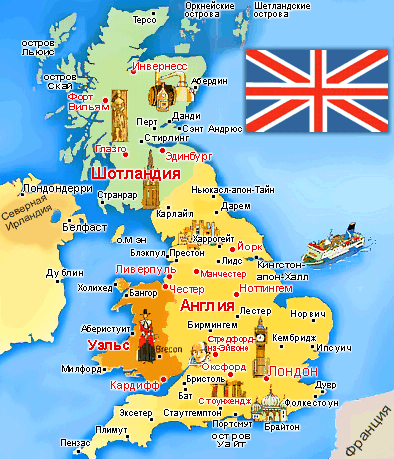 КЗ ХСШ, 
вчитель: Редько Наталія Володимирівна
2
Мета:
Розкрити головні соціальні та економічні проблеми і шляхи подолання депресивності на прикладі одного із старопромислових районів Англіі;
   Дізнатися, чи можливе застосування Британського досвіду в Україні
3
Актуальність
Через соціальні та економічні проблеми, воєнні дії, промисловість в більшості регіонів України, зокрема на сході, залишаються в занепаді. Дослідження подолання депресивності на прикладі однієї з провідних країн Європи допоможе зрозуміти, яким чином можливе покращення стану промисловості в Україні.
4
Визначення
Депреси́вний регіо́н — це у минулому промислово розвинута територія, яка перебуває в процесі структурної перебудови національної економіки або під тиском кон'юнктурних чинників ринку переживає занепад.
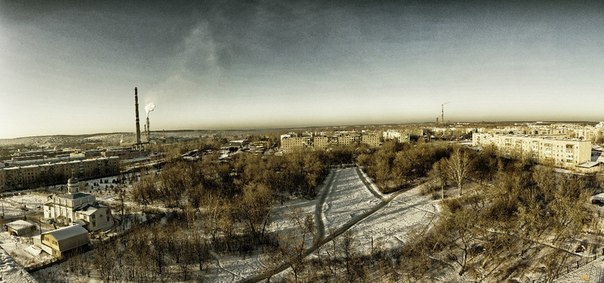 5
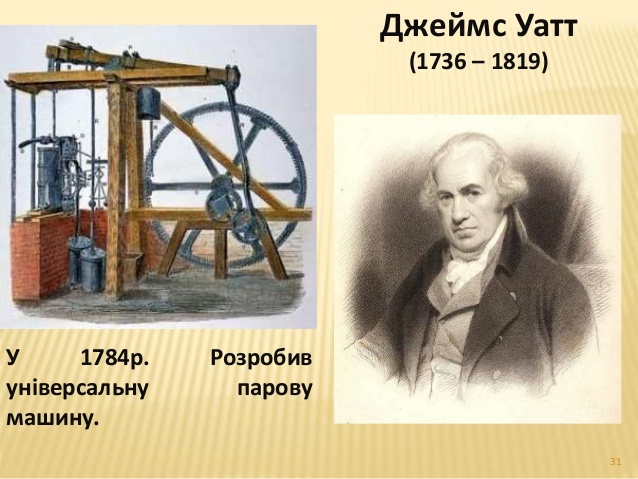 ТЕХНІЧНИЙ ПРОГРЕС ХІХ СТОЛІТТЯ
7
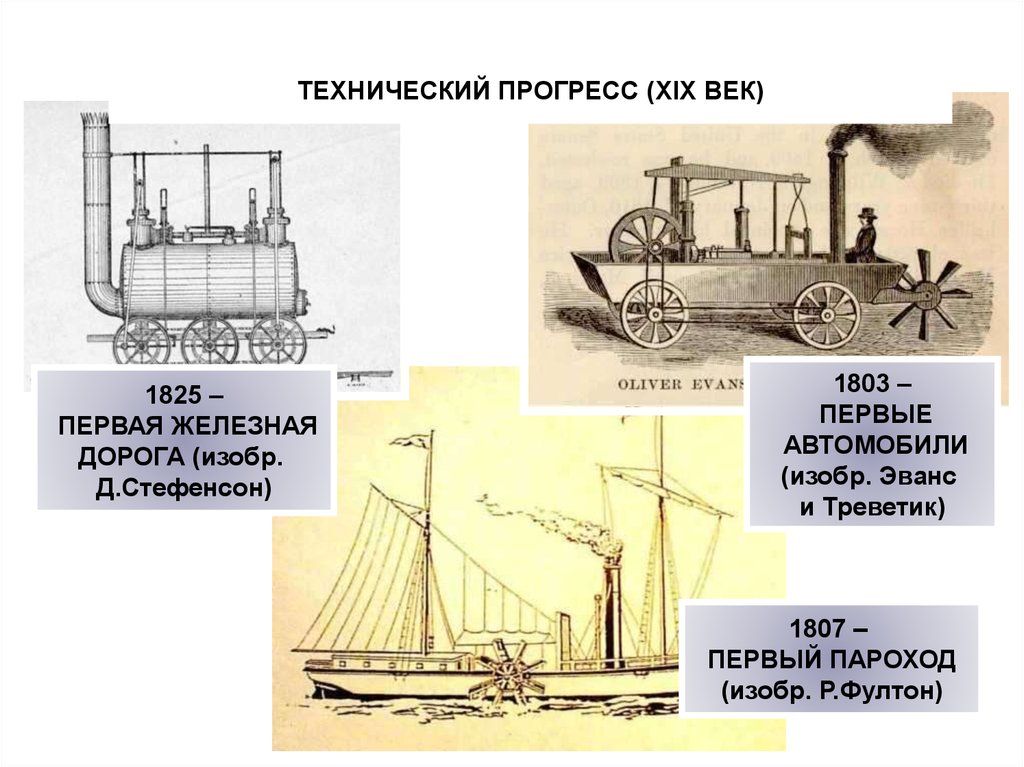 Промислова революція
Наприкінці XVII ст. в Великобританії розпочалася промислова революція, передумови якої визрівали давно.
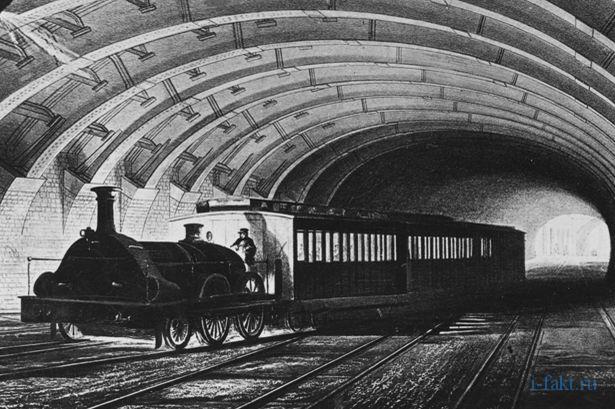 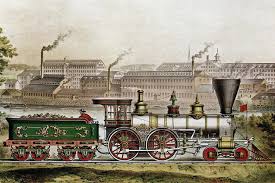 8
Перша в історії фабрика
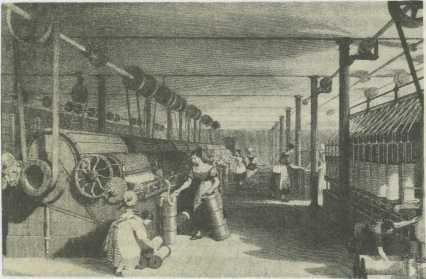 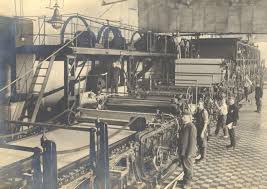 9
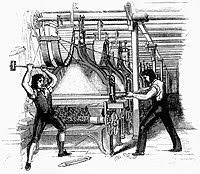 «Борці з машинами»
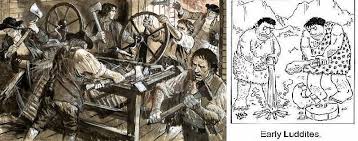 10
Аграрна Революція
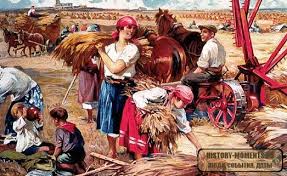 11
12
13
Відмінними ознаками депресивних регіонів є:
- високий рівень накопиченого науково-технічного потенціалу;

- значна частка промисловості в структурі економіки;

- відносно високий рівень кваліфікації кадрів.

Найчастіше регіон переходить в депресивний стан під впливом наступних причин:
- зниження конкурентоспроможності основної продукції;

- відмова від системи держзамовлення і скорочення інвестиційного попиту;

- виснаження мінерально-сировинної бази;

- структурні зрушення в економіці країни.
14
Райони розвитку
Райони розвитку - території, на яких розміщення господарських об'єктів стимулюється державою. Зазвичай до числа депресивних включають Північний район Англії, Шотландії Уельс, Північно-Західний район.
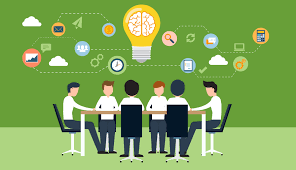 15
Причини відставання депресивних районів у Великобританії:
Ньюкасл – місто, засноване римлянами
16
XVIII століття
Світовий центр 
скляної промисловості
4-й за величиною центр книгодрукування
Розвиток вугільної промисловості
(торгівля)
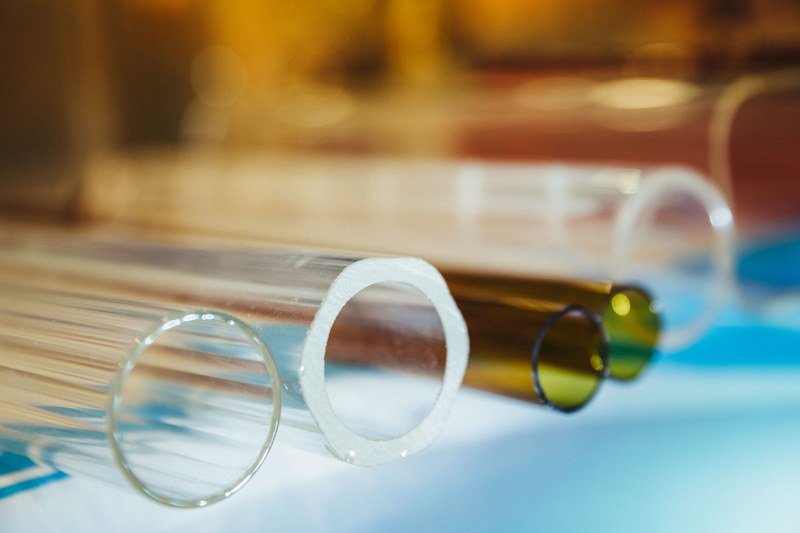 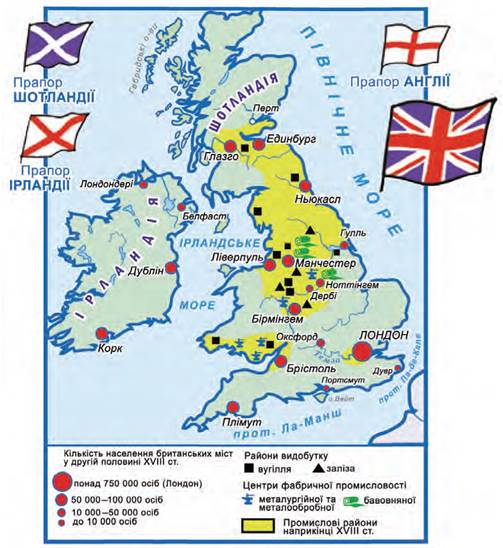 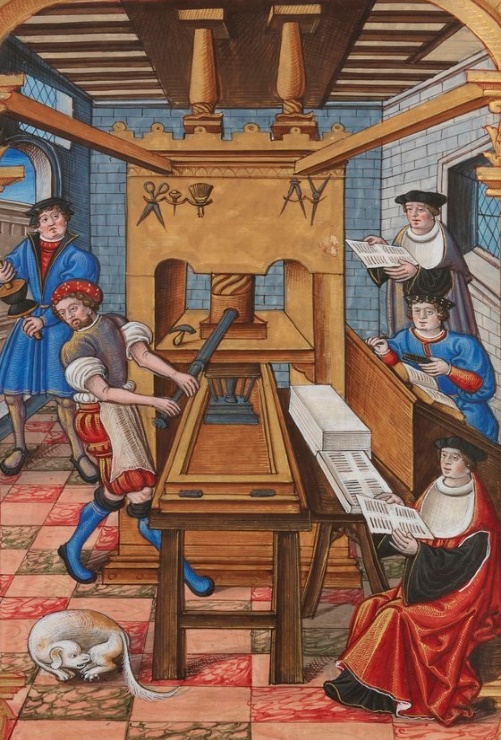 Засновано перший у світі завод
 з локомотивобудування
локомотив "Ракета"
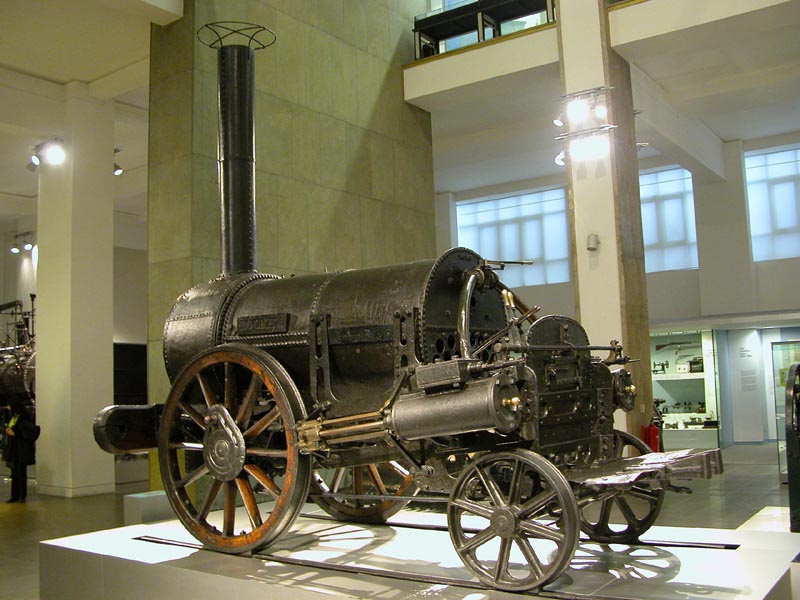 Занепад економіки міста Ньюкасл
17
18
Шлях прискореного розвитку
ПОЯВА:
електротехніки і радіоелектроніки, 
автомобіле-, авіа-, 
приладобудування і т. д
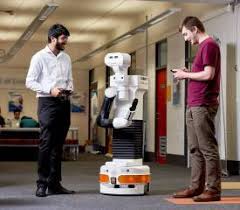 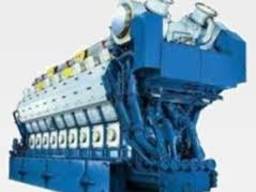 Розвиток міста Ньюкасл
19
1978 р.р
1990 р. р
20
Депресивні регіони України – відновлення їх потенціалу
Донецька область – 1 за кількістю населення в Україні 
(4 320 821 люд. Станом на 2014 рік), промисловий центр України, забезпечує близько 20% промислового виготовлення.
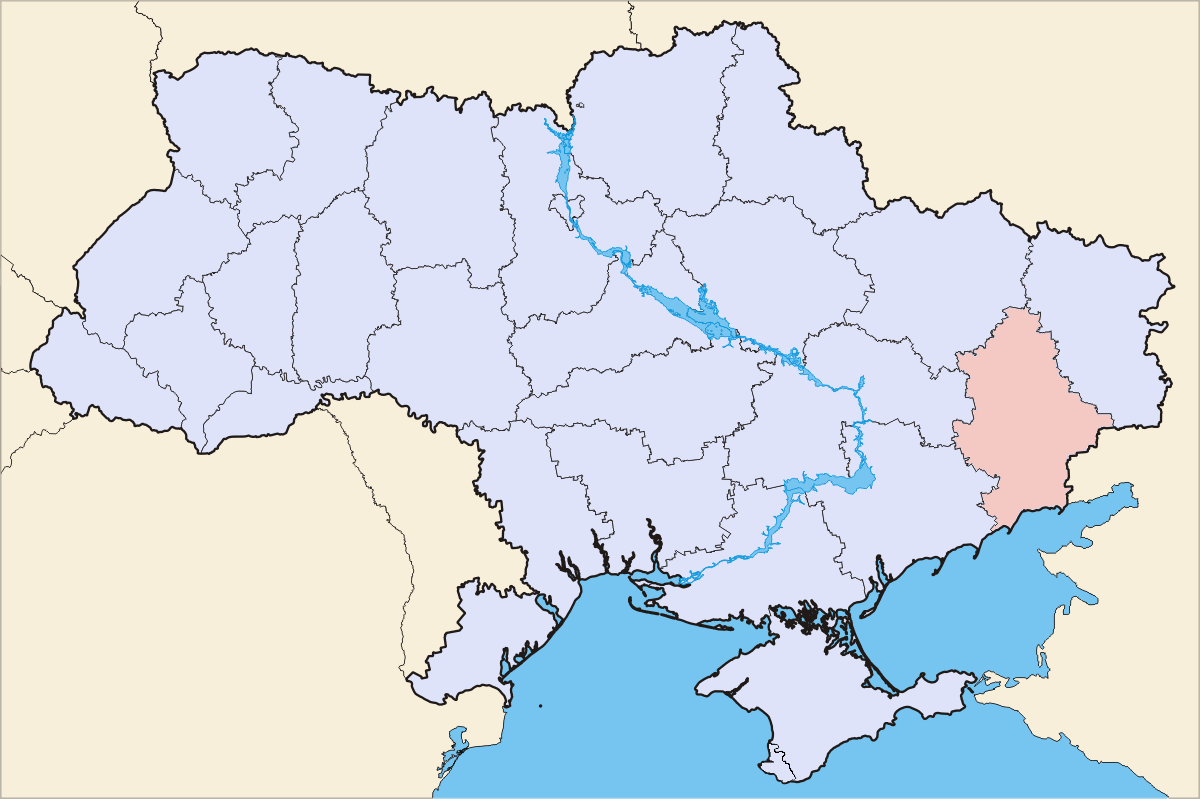 21
Промисловість Донбасу
22
Висновки
Для подолання депресивності району на прикладі Донецької області потрібно:
залучити інвестиції з інших держав;
знайти ринки збуту продукції;
реорганізувати обладнання на підприємствах;
залучати компанії з інших регіонів пільгами та розвитком інфраструктури;
використання власного ресурсного потенціалу;
надання кредитів мешканцям на купівлю житла
23
Список використаних джерел:
Про стимулювання розвитку регіонів : закон України від 08.09.2005 № 2850-IV // Верховна Рада України. – Режим доступу : www. rada.gov.ua 
Програма розвитку сільських територій сумської області на період до 2020 року. 
Барановський М. О. Депресивність регіонів України / М. О. Барановський // Теорія та практика досліджень : зб. наук. пр. викладачів природ-геогр. ф-ту. – Ніжин, 2006. – Вип. 1. – С. 74–81. 5. Герасимчук З. В. Депресивні території: підходи до трактування / З. В. Герасимчук, І. Г. Новосад // Економічні науки. Серія «Регіональна економіка». 
www.lvivacademy.com › edu_55 › fail 
repository.kpi.kharkov.ua › bitstream › KhPI-Press